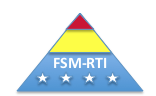 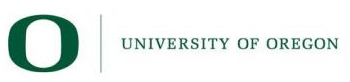 1
CORE - Center at Oregon for 
Research in Education
Instruction for the AlphabetiC PRINCIPLE (PHONICS)
A Project LIFT Training Module
Module 3 – Part 2
[Speaker Notes: This presentation focuses on the general skills and strategies for teaching phonics skills.  In addition, a suggested routine for introducing new phonics skills to a classroom is presented for those classrooms with and without a core phonics program.  

Remember that you can go at your own pace, or you can view the overview with a group of other teachers to talk about what is presented.]
General Guidelines For Teaching The Alphabetic Principle
2
Instruction begins in early grades
Focuses on the associations between sounds and print
Instruction must be differentiated, according to students’ skills  
Some children develop adequate phonics skills without a great deal of explicit instruction
Others need more explicit instruction
[Speaker Notes: Reading instruction should first focus on the associations between sounds and print.  Teachers need to remember that not all students will have the same skills or level of need, so instruction must be differentiated accordingly.  While most children will need to be taught these sounds-to- print associations directly, some will develop adequate phonics skills quite easily, while others will require and benefit greatly from more explicit instruction.  Additionally some students may easily transfer now of sound-letter relationships from your vernacular to English, while others may need more direct assistance.  Teachers in the FSM must directly teach those letter sound, particularly vowels, that make different sounds in both languages.]
Essential Features of Effective Instruction
3
Model new instructional tasks and provide explicit instruction
Provide multiple opportunities for students to respond and practice new skills
Provide immediate feedback and error correction if needed 
Engage students during instruction and encourage student effort
[Speaker Notes: To maximize the effectiveness of instruction, no matter what phonics skills are being taught, teachers will want to incorporate these essential features in their planning and delivery.  Teachers should always model new skills many times before expecting their students to master new skills.   This should take place for all phonics skills being taught ranging from letter sounds to letter combinations to sight word reading.  Students must be given multiple opportunities to practice new skills on multiple days.  If errors are made by students, instead of just letting the error go, teachers should always correct errors in a positive, helpful manner.  A classroom in which students are kept actively interested in instruction with much praise from the teacher is the best environment in which to learn.]
Core Reading Programs
4
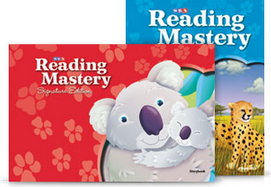 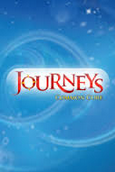 [Speaker Notes: If a school were to adopt and use a core reading program, the sequence of teaching all reading skills would be embedded into the lessons. So, an evidence-based core reading program has a scope and sequence that teachers can follow.  The scope and sequence has a predetermined order in which letter sounds, blends, letter combinations and other word parts are introduced.  All of these phonics skills are introduced in a very specific and sequential order and based upon research in the area of education.  

However, not all schools within the FSM currently have core reading programs.  As such, the following slides present strategies for teaching beginning phonics skills.]
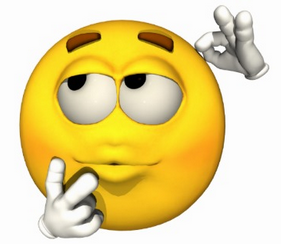 Module 3, Activity 2Sequence of Phonics Skills
5
Suggested order of the teaching of basic phonics skills:
Download Module 3, Activity 2 as well as the two accompanying documents (as described within the document) to complete this activity
[Speaker Notes: Teaching of phonics begins with letter-sound correspondence.  New letters and letter sounds should always be introduced toward the beginning of a lesson.  Research indicates that the order in which letters and letter combinations are very important and hence most core reading programs have a somewhat similar order of introduction starting with commonly-used words in letters so that students can begin to form and sound out words soon after letter sounds are starting to be introduced.  

Without a new program, a suggested order of introduction can be found with the Module 3, Presentation]
Teaching Letter-Sound Correspondence
6
Example: Teacher points to letter m on the board. “The sound of this letter is /mmmmmm/. Tell me the sound of this letter.”
Teacher should have pictures of objects available that start with the targeted letter to continue to model the skill.
[Speaker Notes: There are many ways to teach and practice letter names and letter sound correspondence.  Instruction should simply start with introducing the sound explicitly as shown on the slide.  


Then, when students can identify 4-6 letter-sound correspondences in 2 seconds each, include these letters in single-syllable, CVC, decodable words.  This will be discussed in upcoming slides.]
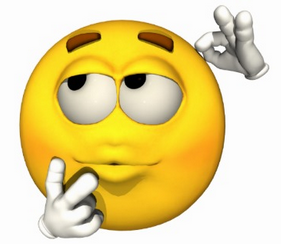 Module 3, Activity 3Tools:  Letter-Sound Correspondence Routines
7
With a partner, download Module 3, Activity 3.  You will need the following materials to complete the activity:  
Card 1:  Template for Letter Recognition (Name)
Card 2:  Template for Letter/Sound Review
[Speaker Notes: Once students can identify the sound of the letter on 2 successive trials, include the new letter-sound correspondence with 6-8 other letter sounds.  Two instructional routines for having students practice letter names and letter sounds are available in the Module 3 material.  Please complete this activity with a partner to become familiar with the routine.  You will need continued practice in order to use these routines with your students.  Use some of you planning time in the afternoons to practice.]
Teaching Letter-Sound Correspondence
8
Many other activities for practicing letter-sound correspondence can be found at the Florida State University Center for Reading Research.  
Go to the Phonics section of the following page:  
http://www.fcrr.org/for-educators/sca_k-1_rev.asp
[Speaker Notes: The K-5 Student Center Activities available from Florida Center for Reading Research at Florida State University provides any teacher access to hundreds of individual student center activities based upon grade taught and essential component (Phonological awareness, phonics, vocabulary, etc.).  Go to the website listed on the screen to find other ideas for having your students practice letter-sound phonics skills.]
Blending Words
Example: Teacher points to the word rat on the board, touches under each sound as the students sound it out, and slashes finger under the word as students say it fast. “Sound it out.” (rrrrrraaaaaattttt) “Say it fast. “ (rat)
Strategies: 
Students orally produce each sound in a word and sustain that sound as they progress to the next.
Students must be taught to put those sounds together to make a whole word
Students then learn how to sound out the letter-sound correspondences “in their head” or silently and then produce the whole word.
[Speaker Notes: When students can identify 4-6 letter-sound correspondences in 2 seconds each, include these letters in single-syllable, consonant-vowel-consonant (CVC), decodable words.  There are a number of instructional routines to help teach this skill.  

On the screen is a basic sounding out procedures to model for students.  Students should be taught to orally say each sound in a word and keep that sound going until the teacher touches under the next sound.  Students then are asked to say the sound “fast” after saying the sounds slowly.  Young students will require sufficient modeling and practice of the skill until it is learned.  Students should then learn how to sound out the letter-sound correspondences “in their head” or silently and then produce the whole word.]
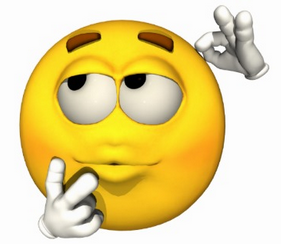 Module 3, Activity 4Tools:  Templates (Routines) for Sound Blending
10
With a partner, download Module 3, Activity 4.  You will need the following materials to complete the activity:  
Card 8:  Template for Sound-By-Sound Blending.  Then,
Card 9:  Template for Continuous Blending.
[Speaker Notes: Two specific teaching routines can also be helpful for having students practice blending consonant-vowel-consonant words as well.  These are Card 8 – Sound-by-Sound Blending, and Card 9 a routine for continuous blending.  Sound-by sound blending is helpful when students are just beginning to learn this skill or for struggling older students who have difficulty blending sounds into words.]
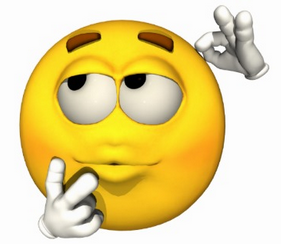 Module 3, Activity 4Tools:  Sound Blending
11
When ready, practice in decodable text
After high accuracy is obtained, work on fluency.  
Reading Coaches at all pilot schools have been given decodable stories that can be copied to work with small groups of students.
[Speaker Notes: When students can read C-V-C words without much hesitation, they are ready to practice these words within Decodable Text.  Decodable Text is a passage or story in which the vocabulary is very controlled.  This gives the student an opportunity to practice their newly-learned phonics skills in text they should be able to decode.  This practice then begins to develop reading fluency – the next essential skill for comprehending text.  

All Project LIFT coaches have been given both decodable texts as well as decodable texts on a computer file with multiple stories that can be copied and used for student practice.  Please ask your reading coach for copies of these stories.]
Tools:  Sound Spellings
12
Sound spelling combinations such as “ei” “ou” “a/silent e” and so on need special attention and need to be directly taught as well.  
Card 7:  Template for Sound/Spelling Review
Card 10:  Template for Sound/Spelling Blending
[Speaker Notes: When certain letters are placed together they generally produce one sound.  Such is the case for vowel combinations such as ee, oa, a/silent e, ie and so on.  Teachers must directly teach the common sound for letter combination to students just like they would for single letter sounds.  Without this direct instruction, students often become confused as to what sounds these letters produce.  

Card 7 is a routine for teaching letter combinations in isolation.  This should be done first before blending words with these sounds.  Card 10 is a follow-up to Card 7 which is a specific strategy for decoding words with vowel combinations.  

Please take the time to learn these routines as well.  They will be great strategies to use as your students start moving to learning higher level phonics skills.  These routines can be found in the Module 3, Presentation 2 materials as well.]
Multisyllabic Words
13
Simply being able to decode single-syllable words is not enough to be a successful reader.
Fluent reading also depends on the ability to quickly recognize multi-syllable words as well.  
Efficiently decoding big words is important for students as they read, write and learn in other subjects in school.  
These big words often carry much meaning and content of what is being taught.
[Speaker Notes: Most students will need explicit instruction and strategies for decoding multisyllabic words or words containing more than one syllable. Instruction should include how to recognize different syllable and their pronunciations and how to chunk words by phonic patterns. Teachers should model how to look for word parts to segment multisyllabic words to determine their meanings.  

Roxanne Hudson, with the Florida Center for Reading Research, provides a more in-depth look at advanced decoding instruction. You may directly access her presentation, “Word Work Strategies to Develop Decoding Skills for Beginning Readers” in Link #4.]
Sounding Out Multisyllabic Words
14
What do teachers need to teach? 
What a syllable is and the understanding that a syllable contains one vowel sound
That multisyllabic words also contain recognizable word parts
How to divide the words into these parts, read each part, and then combine the parts to read the word
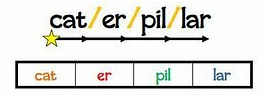 [Speaker Notes: Most students will need explicit instruction and strategies for decoding multisyllabic words or words containing more than one syllable. Instruction should include how to recognize different syllable and their pronunciations and how to chunk words by phonic patterns. Teachers should model how to look for word parts to segment multisyllabic words to determine their meanings.  

Roxanne Hudson, with the Florida Center for Reading Research, provides a more in-depth look at advanced decoding instruction. You may directly access her presentation, “Word Work Strategies to Develop Decoding Skills for Beginning Readers” in Link #4.]
Sounding Out Multisyllabic Words
15
What do teachers need to teach? Additionally, 
Know where the syllables divide
Recognize common prefixes, suffixes and base words
Break a word down and arrive at an approximate pronunciation.  Then use the context of the sentence to confirm the word.
[Speaker Notes: Most students will need explicit instruction and strategies for decoding multisyllabic words or words containing more than one syllable. Instruction should include how to recognize different syllable and their pronunciations and how to chunk words by phonic patterns. Teachers should model how to look for word parts to segment multisyllabic words to determine their meanings.  

Roxanne Hudson, with the Florida Center for Reading Research, provides a more in-depth look at advanced decoding instruction. You may directly access her presentation, “Word Work Strategies to Develop Decoding Skills for Beginning Readers” in Link #4.]
Multisyllabic Words:  Teaching Strategies
16
Many strategies available.  Here are a few links to materials for practicing combining parts and reading multisyllabic words:  
Click on Phonics Part 7 (Grades 1 and 2): http://www.fcrr.org/for-educators/sca_k-1_rev.asp
Click on Phonics Parts 4 and 5 (Grades 2 and 3):  http://www.fcrr.org/for-educators/sca_2-3.asp
Click on Phonics Parts 1, 2, 3 (Grades 4 and above):  http://www.fcrr.org/for-educators/sca_4-5.asp
[Speaker Notes: There are many materials and strategies for teaching multisyllabic words.  Initially, it is critical that teachers model the skills just listed on the previous two slides.  Then, for additional practice, teachers can access downloadable materials from the Florida Center for Reading Research to get ideas and already-developed materials for teaching these skills.  It is suggested that teachers spend a week after school going to these websites and looking at these materials.  They can be very helpful to teachers who do not have adequate materials to teach higher-level phonics skills.]
Multisyllabic Words:  Teaching Strategies
17
Students should be taught to:  
Orally divide multisyllabic words into syllables; 
 State the number of syllables; 
 Match syllables to their spelling; and 
 Blend the syllables to say the whole word.
[Speaker Notes: A very simple strategy involves “chunking” of syllables.  Teachers must use the “I Do It” “We Do It’ and “We Do It” model of instruction of teaching this skill.  Much modeling by the teacher should take place before asking students to do the strategy with you.  Students were taught to:

Orally divide multisyllabic words into syllables; 
State the number of syllables; 
Match syllables to their spelling; and
Blend the syllables to say the whole word.]
Multisyllabic Words:  Teaching Strategies
18
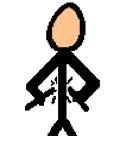 B E S T
A mnemonic strategy for decoding words containing a suffix or prefix.
constructing
B = Break off parts
				
E = Examine the stem  
				
S = Say the parts
				
T = Try it
Construct/ing
Construct
Con   struct   ing
constructing
[Speaker Notes: Here is a very simple strategy that can be taught to students to decode words that contain a prefix and/or suffix.  The strategy is called the BEST strategy.  As you can see, the B stands for break off the parts, the E stands for examine the stem, the S stands for say the parts, and the t stands for try it.  

Let’s look at an example.  We’ll use the word constructing – the workers are constructing a new school.  The student does not know this word, so you will teach them the BEST strategy.  The first step is to break off the parts.  In this case, there is a suffix on the word, so you would model breaking the “ing” off from the rest of the word, for examine by covering the word with your hand if the word is on the board.  The second step is to examine the stem – in this case construct.  If the student does not know this word, model how to decode the word parts.  The third step is to say the parts.  You would then model saying the three parts slowly:  con   struct   ing.  Then ask the student to try the word either saying the word parts and saying the entire word then quickly, or by just stating the entire word.  

If time is available practice teaching this strategy to a colleague.  Practice Words:  employment, uncovered, reattach, likeable]
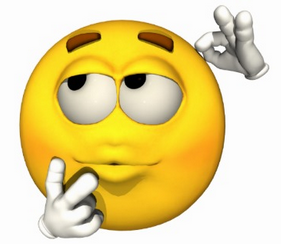 Module 3, Activity 4Tools:  Sound Blending
19
With a partner, download Module 3, Activity 5.  You will need the following materials to complete the activity:  
Card 10B:  Template for Word Reading – Spelling Focused for Multisyllabic Words
When you have completed this activity, please move on to Model 3, Part 3 – Putting It All Together
[Speaker Notes: Another strategy for helping to teach students strategies for decoding larger words is a teaching routine for multisyllabic words.  This is a strategy that can be very helpful as students move into two and three syllable words.  Any teacher in second grade or above should have this strategy in their mind when working with struggling readers.  Please take approximately 45-60 minutes to become familiar with the routine and practice with a colleague.]